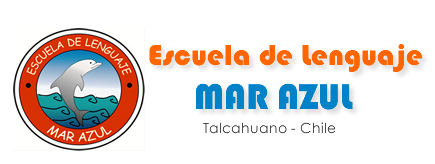 2019-2020
MARJORIE SEPÚLVEDA CHÁVEZ 
Jefe Gabinete Técnico
ÍNDICES DE EFICIENCIA INTERNA 2019
ANTECEDENTES CURRICULARES PEDAGÓGICOS2020
NÚMERO DE CURSOS
PERSONAL 2020
Plan anual de trabajo
Periodo de evaluación diagnóstica. (MARZO)

Planificación plan especifico personalizado 

Planificación plan común (mes a mes)

Terapias fonoaudiológicas. (según día asignado para cada curso)

Evaluaciones de proceso. (trimestrales) . 

Reevaluación psicopedagógica y fonoaudiológica. 
(Octubre - Noviembre y diciembre)
Organización curricular
Complementos al Plan Común
Salidas pedagógicas

Taller de psicomotricidad (primer trimestre)

Libro viajero ( segundo trimestre)

Actividades junto a la familia. ( salidas, aniversarios, trabajo de valor mensual)
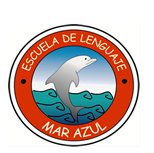 Convivencia EscolarMAR AZUL
MARJORIE SEPÚLVEDA CH. 
Encargada de Convivencia Escolar
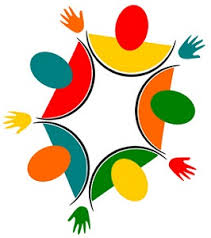 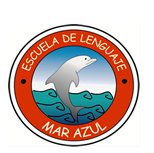 Principales Funciones
Confeccionar y ejecutar el Plan de Acción.
Activar los Protocolos.
Velar por la sana convivencia.
Velar por la Seguridad Escolar.
Crear y ejecutar actividades que fomenten la buena convivencia.
Reglamento
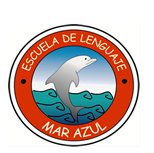 Se cuenta con un Reglamento de Convivencia Escolar, donde se detallan las normas, faltas y medidas disciplinarias.
Contempla los siguientes protocolos:
1.	PROTOCOLO DE ACTUACIÓN FRENTE A LA DETECCIÓN DE SITUACIONES DE VULNERACIÓN DE DERECHOS DE LOS PÁRVULOS
2.	PROTOCOLO DE PREVENCIÓN Y ACTUACIÓN FRENTE A SITUACIONES DE AGRESION SEXUAL INFANTIL
3. PROTOCOLO DE ACTUACIÓN FRENTE A SITUACIONES DE MALTRATO ENTRE MIEMBROS ADULTOS DE LA COMUNIDA EDUCATIVA.
4. PROTOCOLO DE ACTUACIÓN FRENTE A ACCIDENTES Y EMERGENCIAS DE LOS PÁRVULOS
5.	PROTOCOLO DE ACCION DE ACOSO – BULLYING
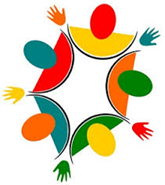